【剪纸DIY】
活动时间：2022年1月23日（上午9点-11点，下午2点到5点）
活动地点：盛唐翰林府营销中心
活动规则：活动由专业老师指导客户参与，完成作品客户可以自行保留。
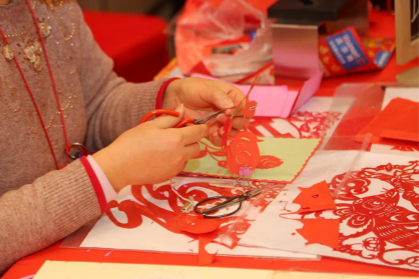 【手工糖画】
活动时间：2022年1月24日（上午9点-11点，下午2点到5点）
活动地点：盛唐翰林府营销中心
活动规则：活动期间由专业老师指导客户参与，完成作品客户可以自行保留。
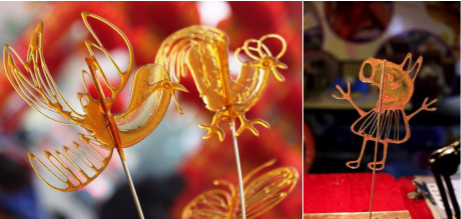 【传统捏面人】
活动时间：2022年1月25日（上午9点-11点，下午2点到5点）
活动地点：盛唐翰林府营销中心
活动规则：活动由专业指导老师指导客户参与，完成作品客户可以自行保留。
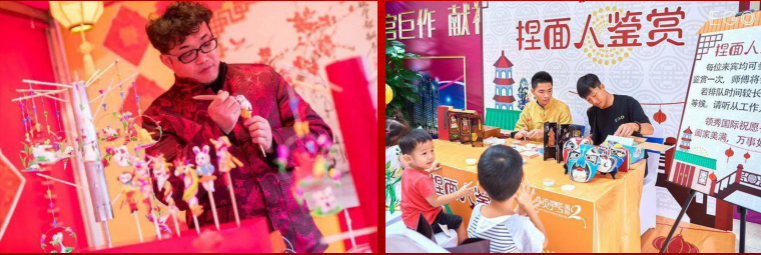 【写春联】
活动时间：2022年1月26日-27日（上午9点-11点，下午2点到5点）
活动地点：盛唐翰林府营销中心
活动规则：安徽省书法家协会会员来案场写春联，完成作品可送给客户。
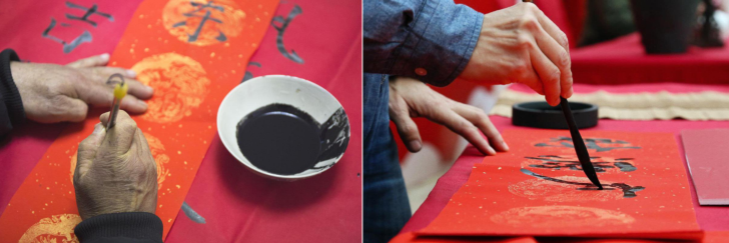 【全家福活动】
活动时间：2022年1月28日-30日（上午9点-11点，下午2点到5点）
活动地点：盛唐翰林府营销中心
活动规则：为每一个家庭拍摄全家福，活动当天以全家福照片制成相框的形式送出。
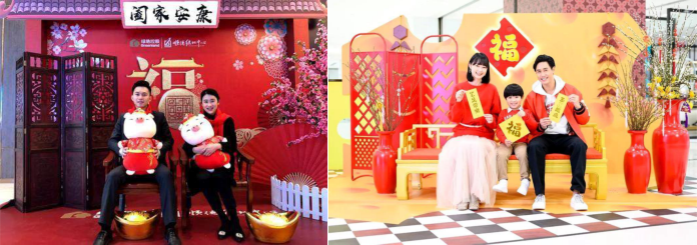 【虎年储钱罐DIY】
活动时间：2022年1月28日（上午9点-11点，下午2点到5点）
活动地点：盛唐翰林府营销中心
活动规则：活动由专业指导老师指导客户参与，完成作品客户可以自行保留。
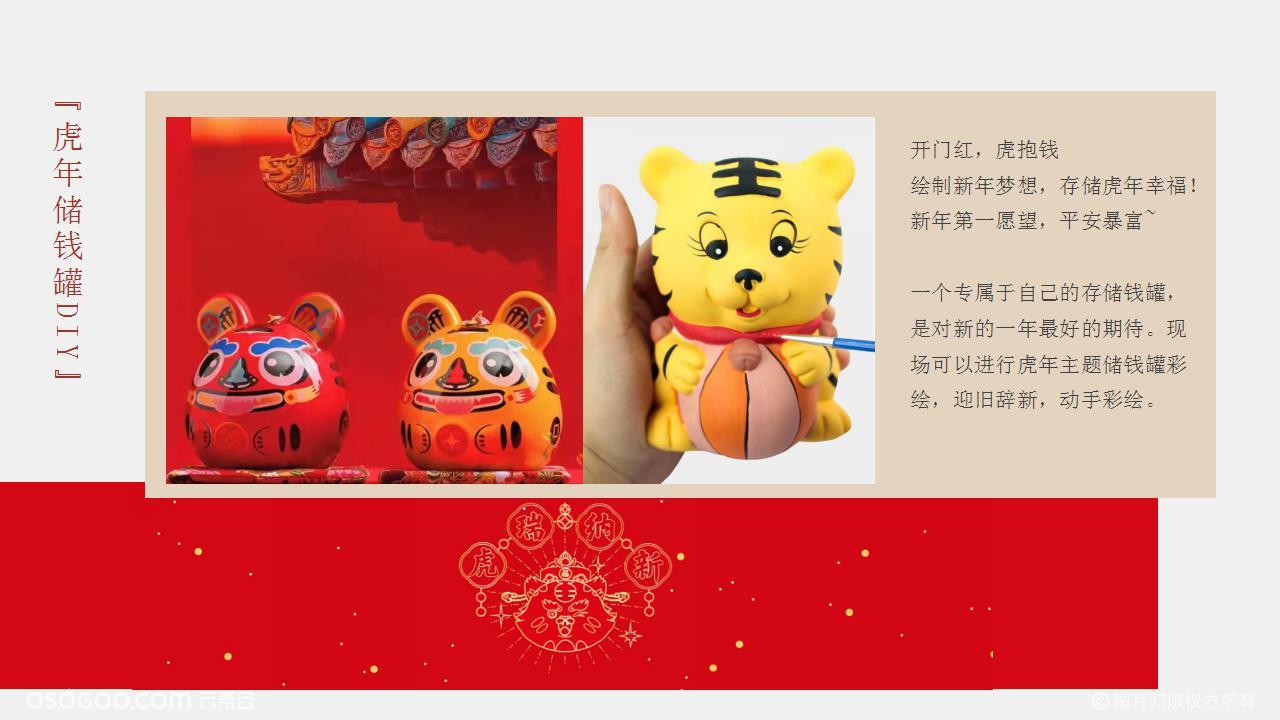 【饼干烘焙DIY】
活动时间：2022年1月29日（上午9点-11点，下午2点到5点）
活动地点：盛唐翰林府营销中心
活动规则：活动由专业指导老师指导客户参与，完成作品客户可以自行保留。
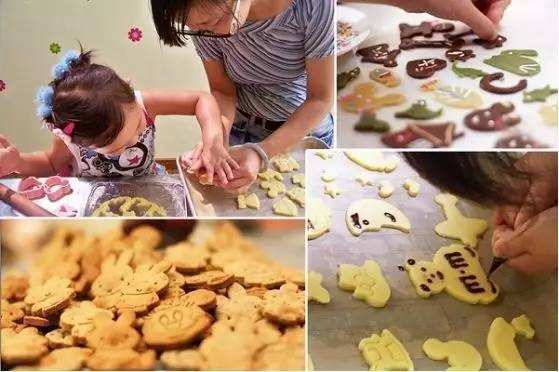